Globalization Vocabulary
Callanan Middle School
Directions
On the following slides you will be shown challenging vocabulary words and pictures that will help you understand the word’s meaning.

Only write down what is underlined.

When CALLED upon you can guess the words meaning. If shout out you will not be able to share your answer.
Interdependence
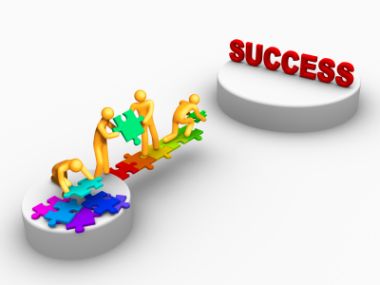 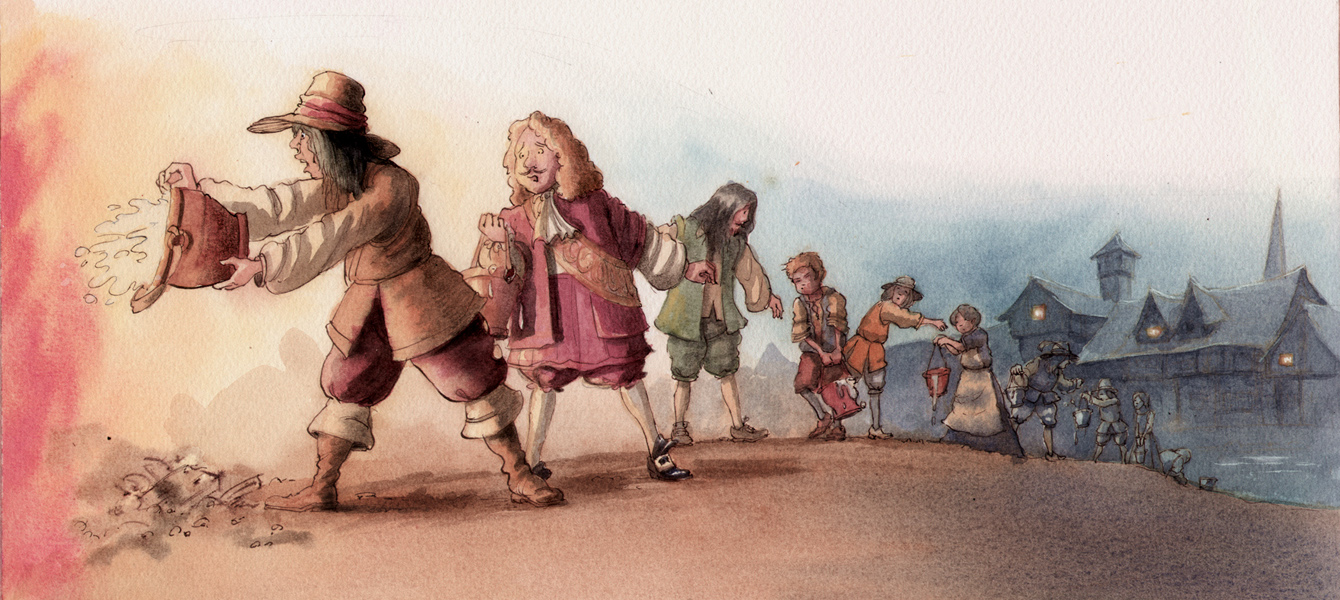 Interdependence
concept of relying on each other to work/function.
Globalization
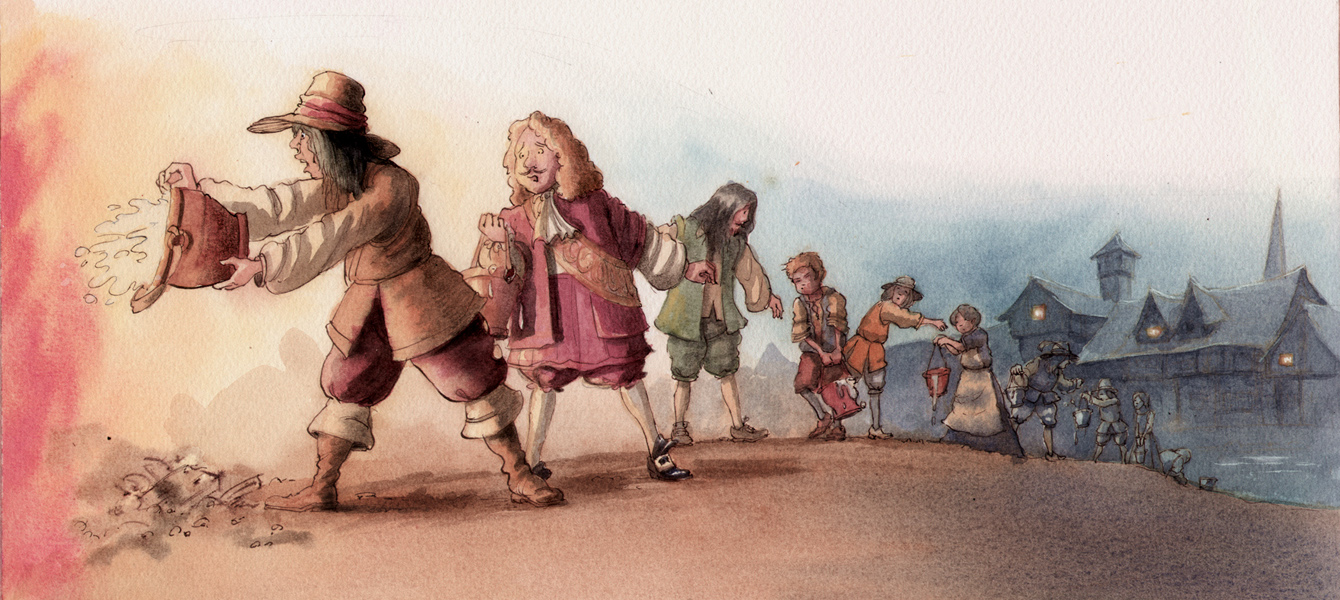 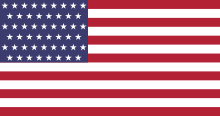 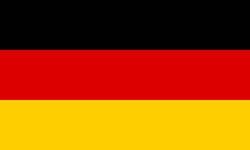 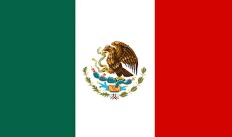 Globalization
The interdependence of business, trade, and economics between countries.
Domestic
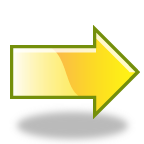 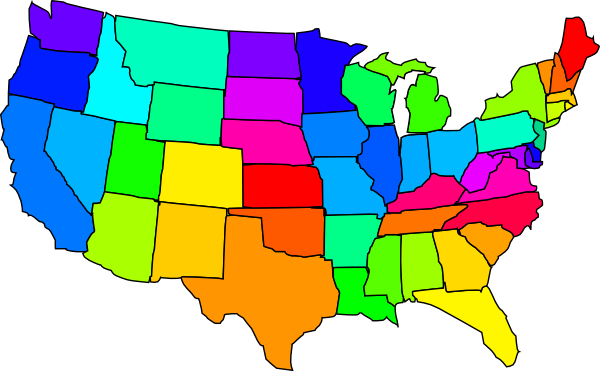 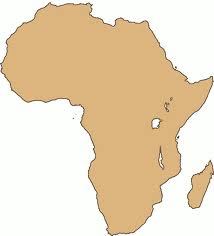 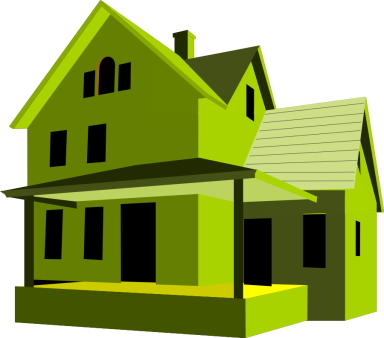 Domestic
at home or within a country.
Foreign
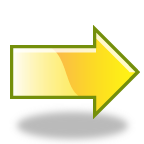 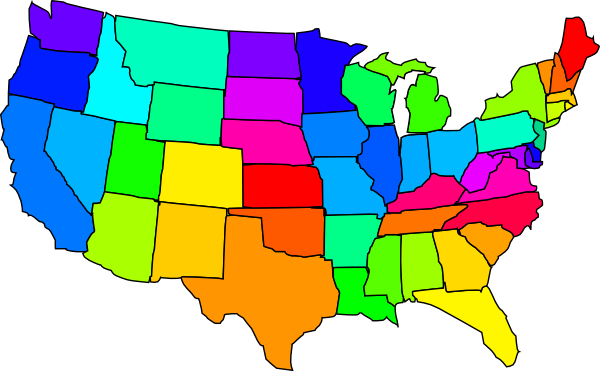 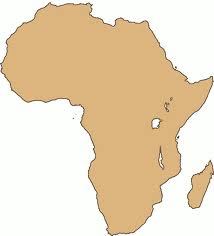 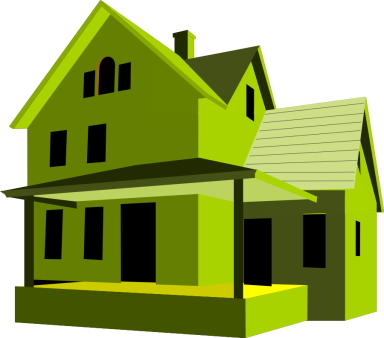 Foreign
Away from home or outside the country.
Raw Goods
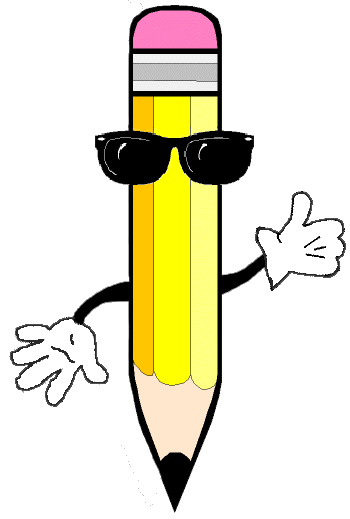 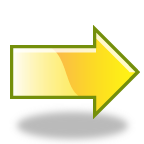 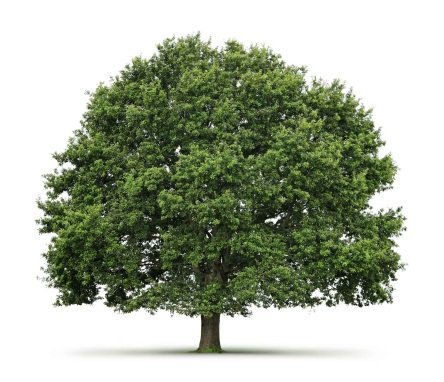 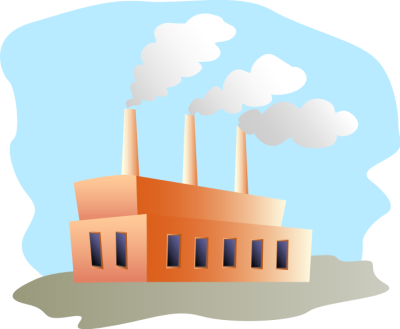 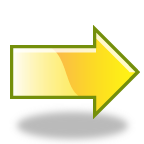 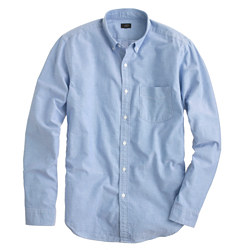 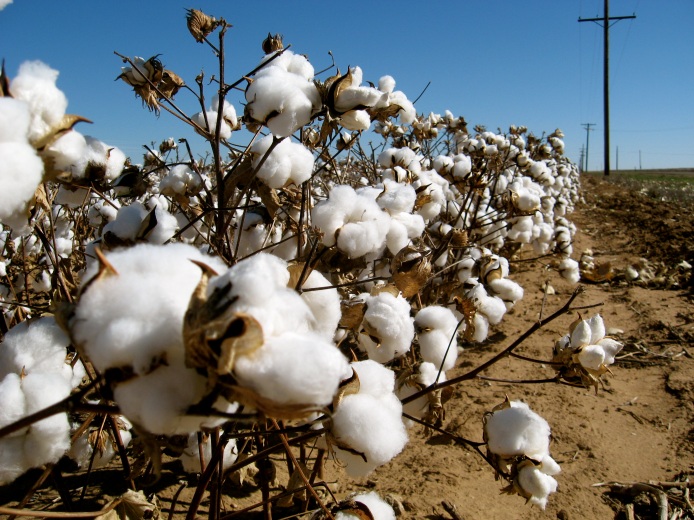 Raw Goods
Are things that are changed into finished product.
Finished Goods
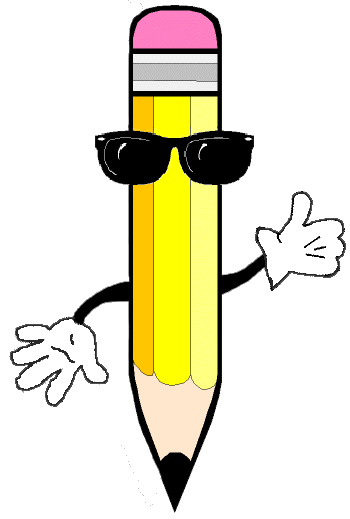 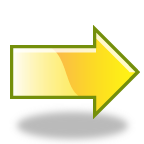 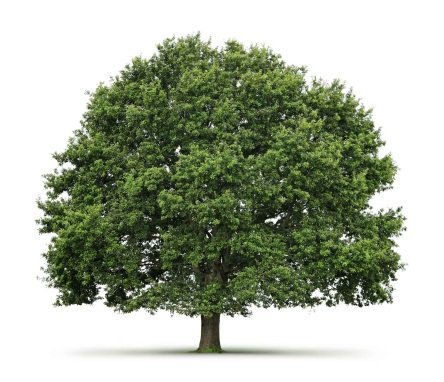 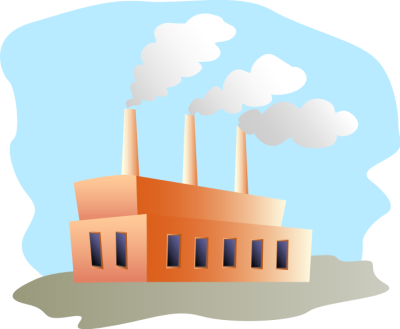 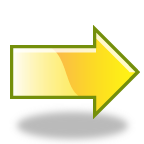 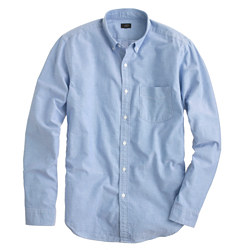 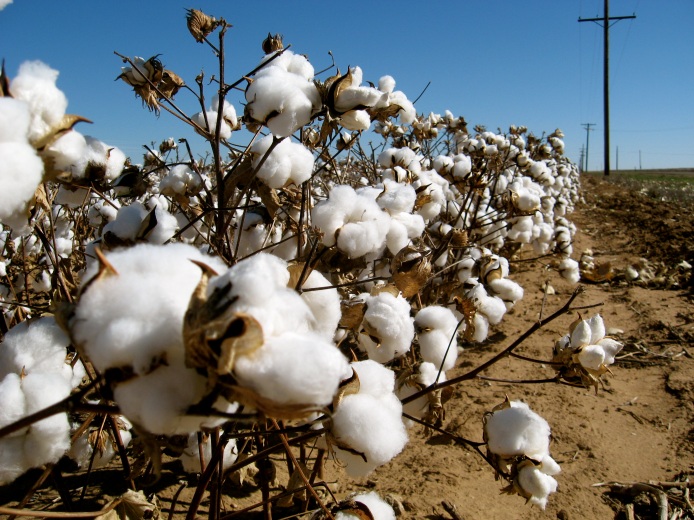 Finished Goods
Are items that are made up of raw goods that people use.


Wood						Pencil


Raw						Finished
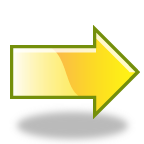 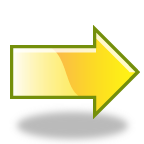